ΛΟΓΟΤΥΠΟ ΣΧΟΛΕΙΟΥ
Όνομα σχολείου
Ονομασία Καλής Πρακτικής
ΣΤΟΧΟΣ/ΟΙ
ΠΕΡΙΓΡΑΦΗ ΔΡΑΣΗΣ
Φωτογραφικό ή άλλο υλικό
Παρατηρητήριο για τη Βία στο Σχολείο  (ΠΑ.ΒΙ.Σ)
Υπουργείο Παιδείας και Πολιτισμού
Μάιος 2018
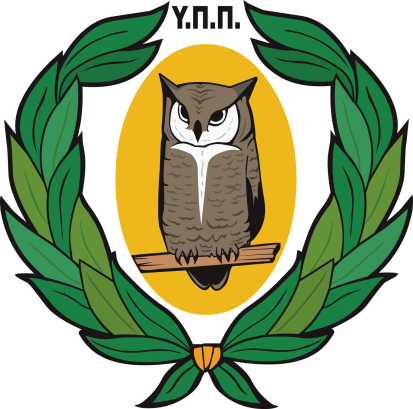